X3D Roadmap… for discussion please!
Don Brutzman

with many inputs from
Web3D Board of Directors and X3D Working Group
Web3D 2015 Conference, Heraklion Crete Greece, 18 June 2015
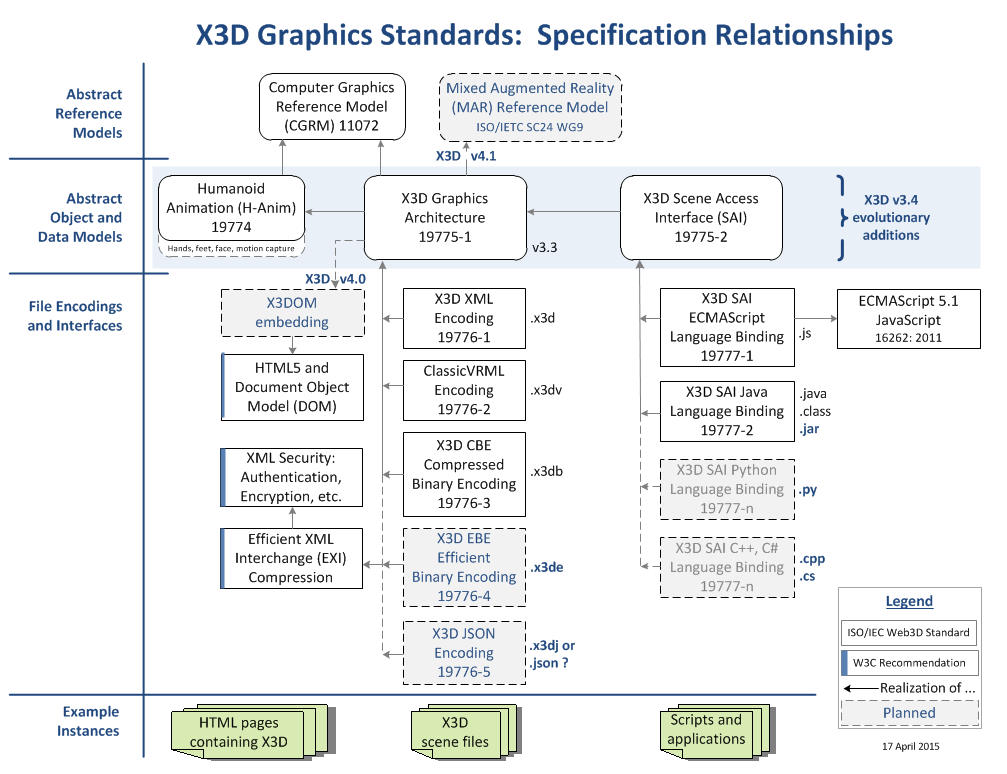 X3D Specification Relationships
X3D Specification Roadmap
CAD Working Group
Much work on X3D for Secure Printable Models
3D printing, 3D scanning, additive manufacture (am)
Metadata embed: licensing and usage, references, pedigree, parts availability, interactive engineering tech manuals (IETM), PLM hooks, CAM usage
Cybersecurity: Confidentiality, Integrity, Availability of physical data through XML Encryption, Signature and compression
Architecture Engineering Construction (AEC) and Building Information Models (BIM): similar patterns
H-Anim Working Group
Medically correct definitions for hands, feet
Modeling human faces
Conversion of motion-capture (mocap) data from BVH streams into X3D interpolators
Various utility tools
Considering 3D Music Video contest
Explore application of DICOM metadata norms to captured/scanned human anatomy models, prototype X3D medical records